"ПОВЕСТЬ ВРЕМЕННЫХ ЛЕТ" КАК ИСТОРИЧЕСКИЙ, ТАК И ЛИТЕРАТУРНЫЙ ПАМЯТНИК
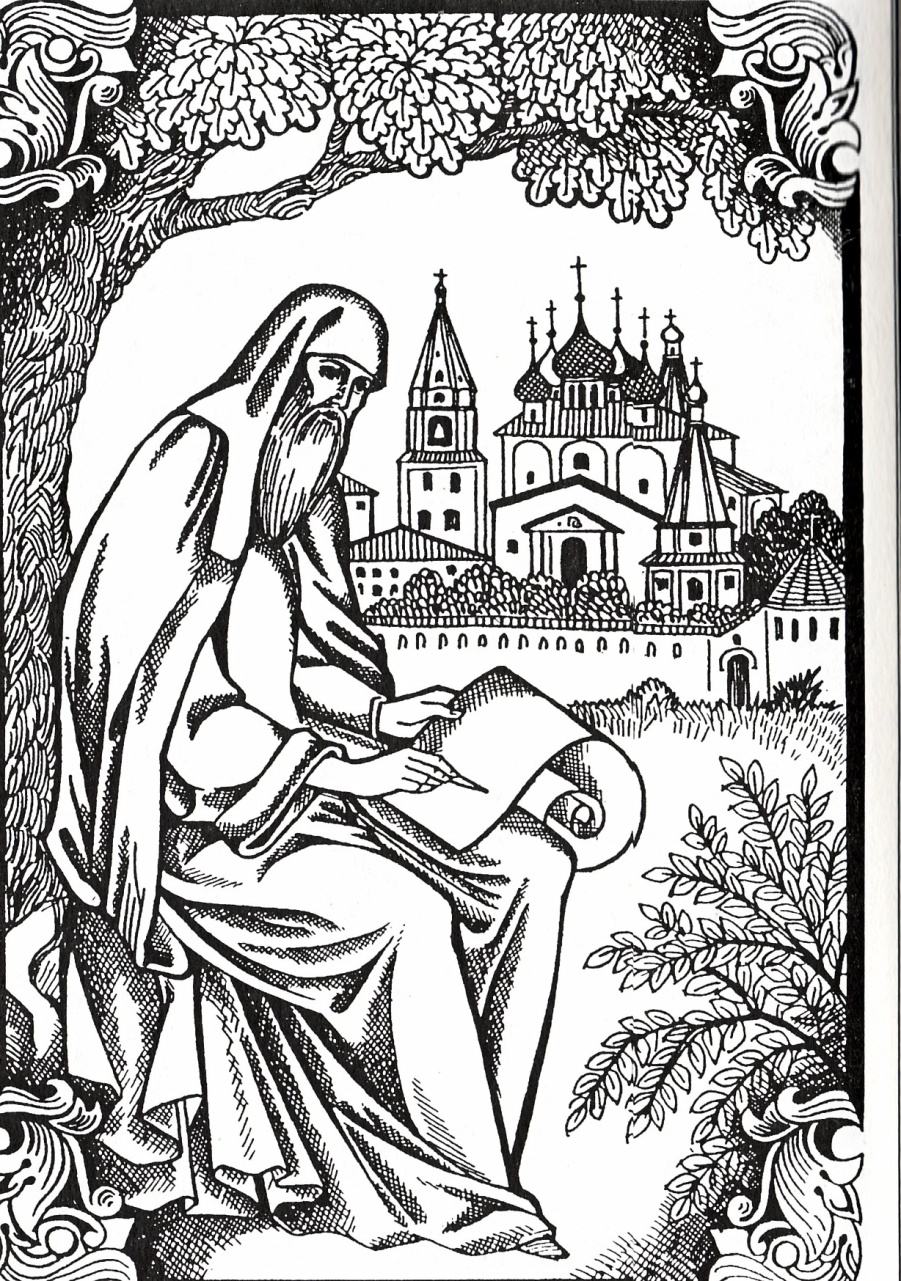 Лавреньевская
   летопись
Ипатьевская 
  летопись
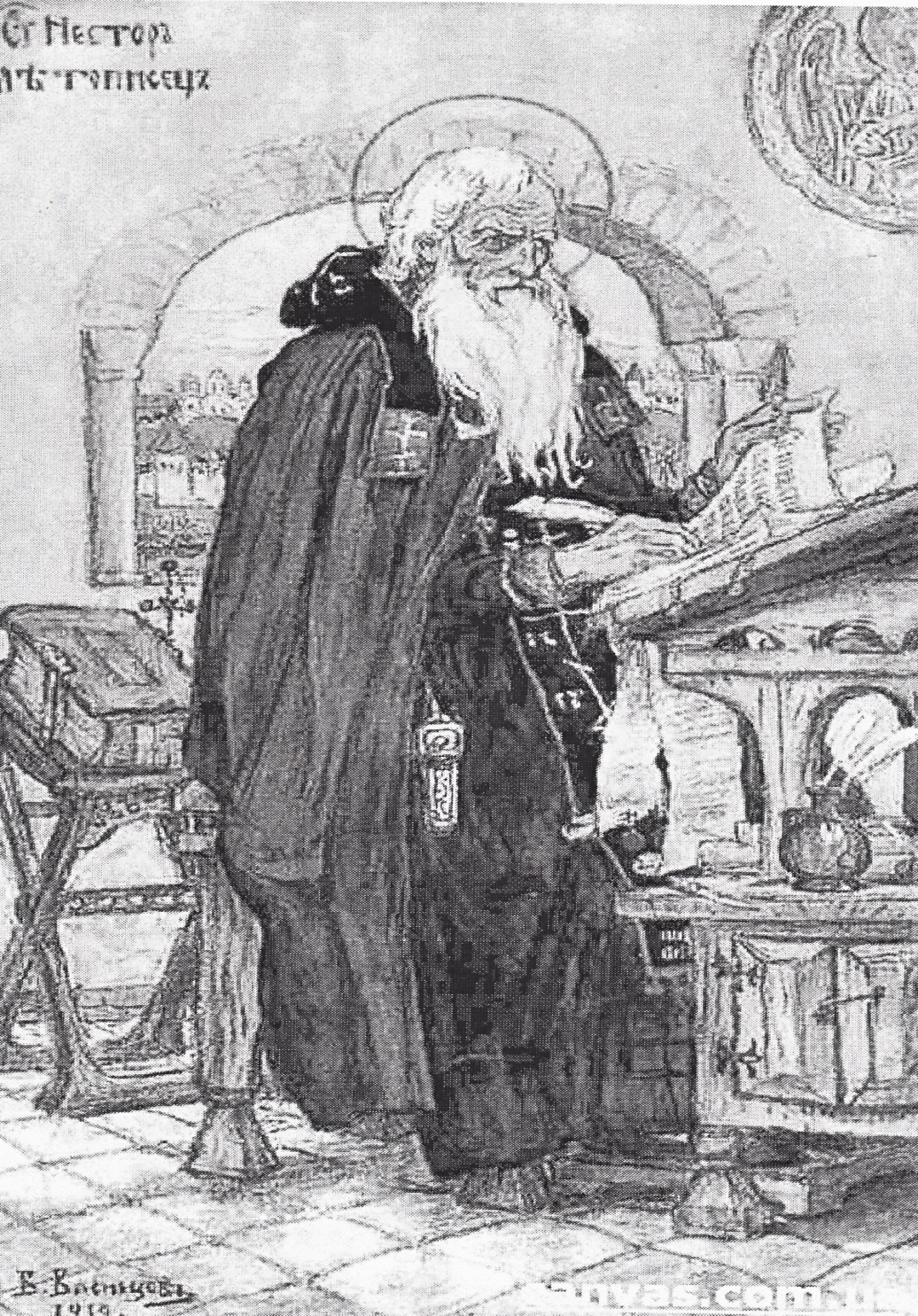 «СКАЗАНИЕ 
О КНЯЗЕ ОЛЕГЕ»
А. С. ПУШКИН

 «ПЕСНЬ О ВЕЩЕМ ОЛЕГЕ»
А. С. ПУШКИН

 «ПЕСНЬ О ВЕЩЕМ ОЛЕГЕ»
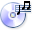 «СЕ ПОВЕСТИ  ВРЕМЯНЬИХ ЛЕТ, ОТКУДУ ЕСТЬ ПОШЛА РУССКАЯ ЗЕМЛЯ, КТО В КИЕВЕ НАЧЕ ПЕРВЕЕ КНЯЖИТИ, И ОТКУДУ РУССКАЯ ЗЕМЛЯ СТАЛА ЕСТЬ»
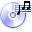 Повесть это не история князей, а история государства, история русской земли. Поэтому, как бы ни была велика роль отдельного человека, князя, он  интересует летописца не сам по себе, а лишь как участник истории государства, истории русской земли
«Подвиг отрока -  киевлянина и хитрость воеводы Претича»
«Мы должны быть благодарными сыновьями нашей великой матери – Древней Руси»
Д. С. Лихачёв
«Древняя русская литература наполняет нас гордостью за наших далёких предшественников, учит нас с уважением относиться  к их труду, борьбе, заботам о благе родины»
Д. С. Лихачёв
Домашнее задание
Чтение по свободному выбору